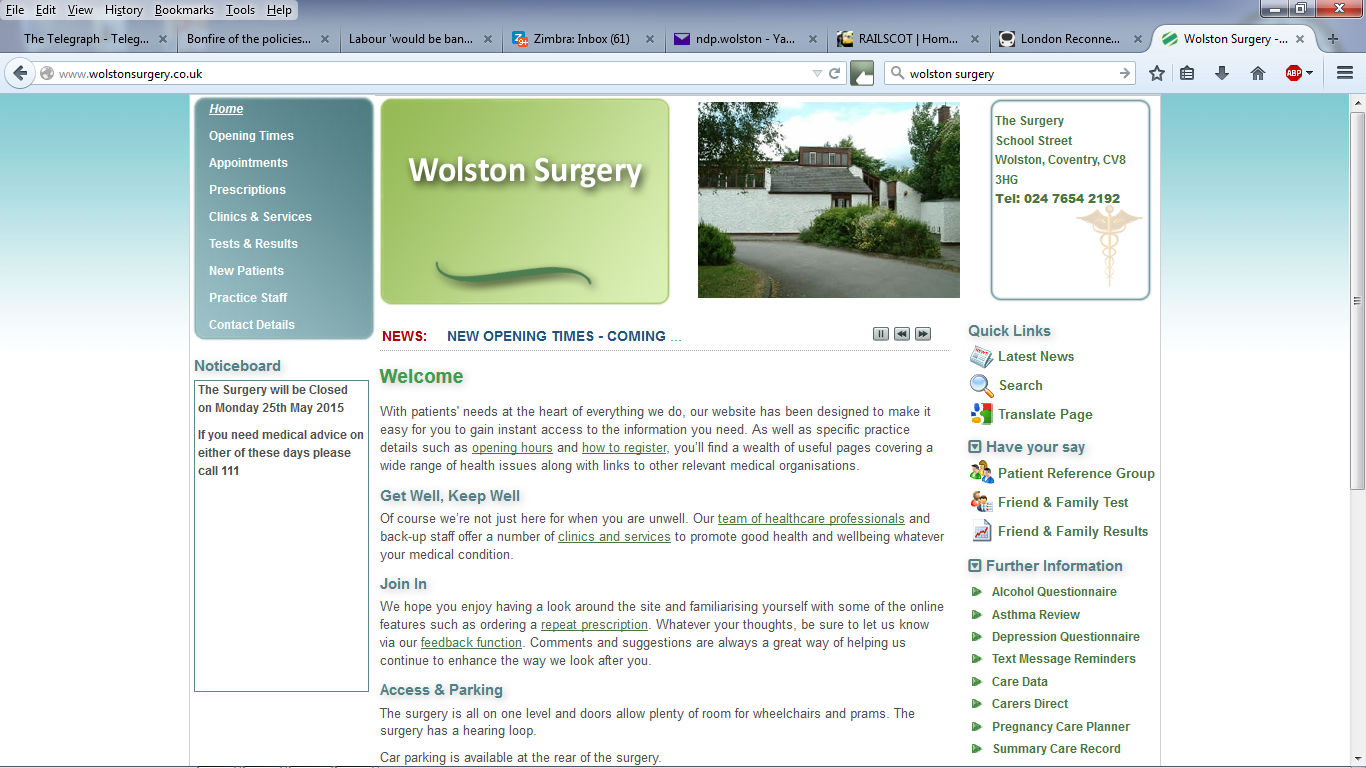 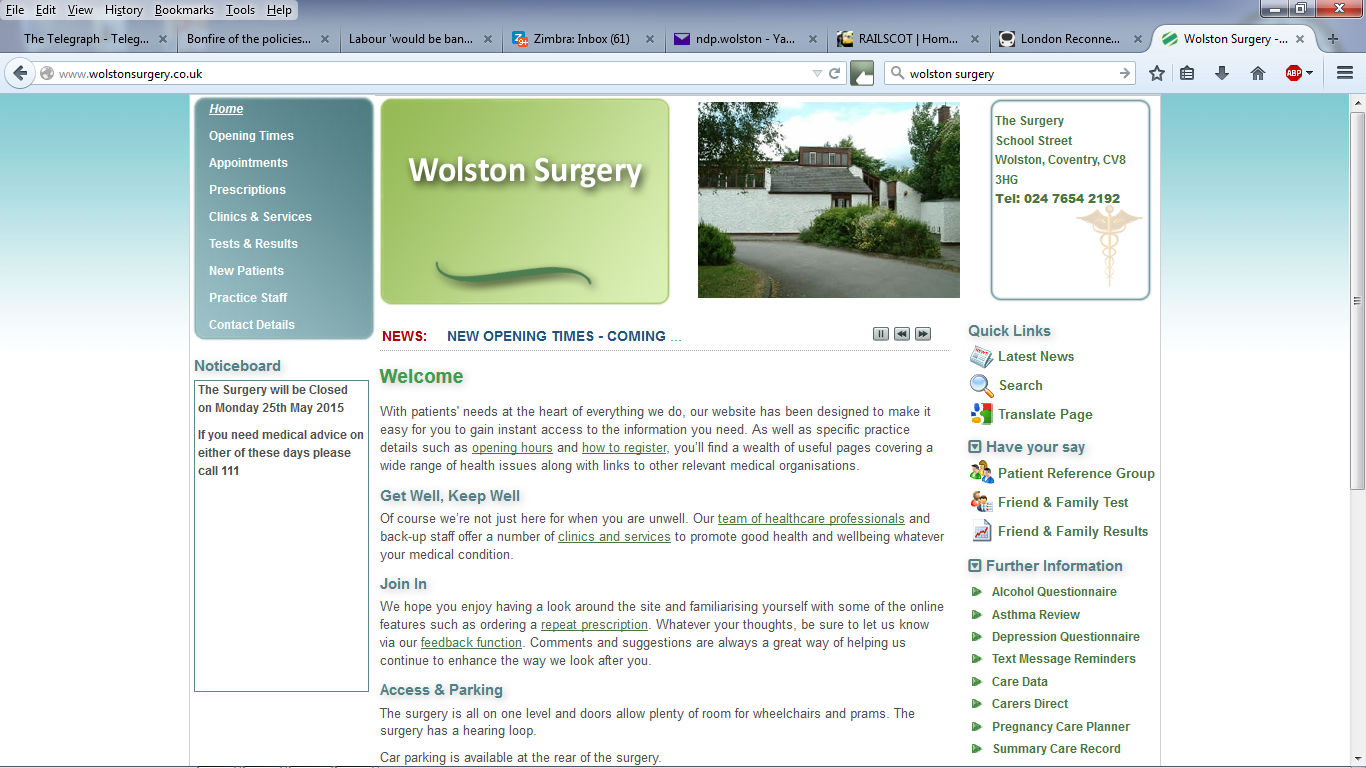 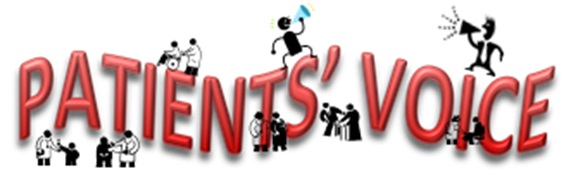 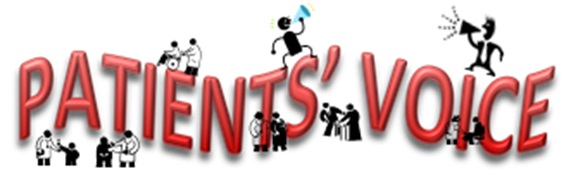 Wolston SurgeryPatient Reference Group
Wolston Surgery would like to know how we can improve our service to you and about how you perceive our surgery and staff;
To help us with this we  set up a Patient Reference Group so that you can have your say;
We will, from time to time, ask the members of this Patient Reference Group some questions - such as what you think about our opening times or the quality of the care or service you received;
We will contact you via email and keep our surveys succinct so it shouldn’t take too much of your time;
We aim to gather members of the group from as broad a spectrum as possible to get a truly representative sample. We need young people, workers, retirees, people with long term conditions and people from non-British ethnic groups.
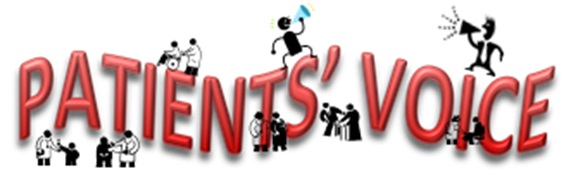 Wolston SurgeryPatient Reference Group
The first group was set up by a GP in 1972;
Groups are usually made up of a small number of volunteer patients, the practice manager and one or more of the GPs from the practice;
Meet occasionally to discuss the services on offer, and whether and how improvements can be made for the benefit of patients and the practice;
No set way in which they work - the aims and work of each group depends entirely on local needs;
The group has the aim of ensuring that their practice puts the patient, and improving health, at the heart of everything that it does.
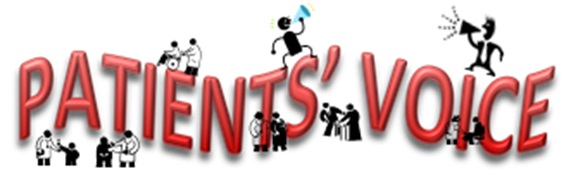 Wolston SurgeryPatient Reference Group
Some practical things that Patient Reference Groups can do:
Flu (and other) clinics - in some practices PRG members run the clinics for their practices;
Notice boards - some groups take ownership of the practice notice boards or displays.;
Helping to organise and promote healthy lifestyles events - weight loss, smoking cessation, diabetes support etc.;
Patient surveys for both the surgery or the CCG.
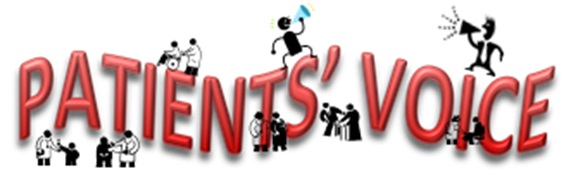 Wolston SurgeryPatient Reference Group
If you’re interested in having a say in the way your local health services are delivered, then the Wolston Patient Reference Group (PRG) is a great place to start;
No training is required – the most important thing is that you are keen and focused on taking positive action to help the practice and the local patient population;
All PRGs are different, but involvement tends to include attendance at occasional meetings and other liaison (email, telephone etc.) with the surgery.
Some PRG members may choose to take on additional roles that are more time consuming, such as editing or contributing to the PRG newsletter, or maybe setting up and running health education or fundraising events, but if you have less time available, this isn’t a requirement.
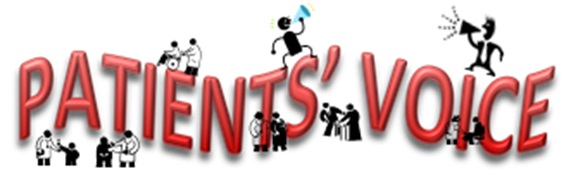 Wolston SurgeryPatient Reference Group
If you wish to join the PRG (you must be a patient at Wolston surgery), then please contact the surgery and leave your name, address and contact number, or complete the form on our website www.wolstonsurgery.co.uk

Note that IT skills, or access to email etc. is not necessary to be a member of the Wolston Patient Reference Group.
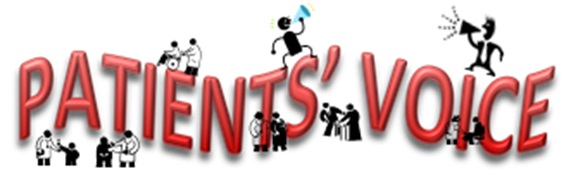 Any queries ?

Email: 	crccg.enquirieswolston@nhs.net
Web		www.wolstonsurgery.co.uk
‘phone: 	024 7654 2192